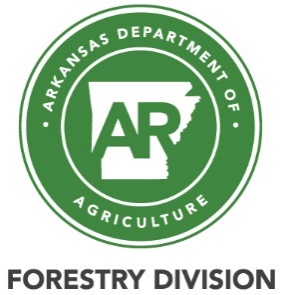 Wildland Fire and Infrastructure
Robert Murphy
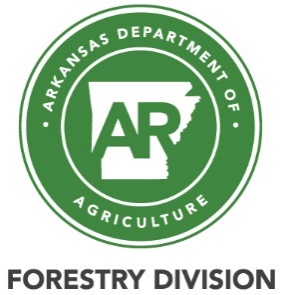 What is the relationship between wildland fire and infrastructure?
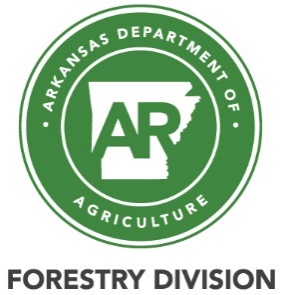 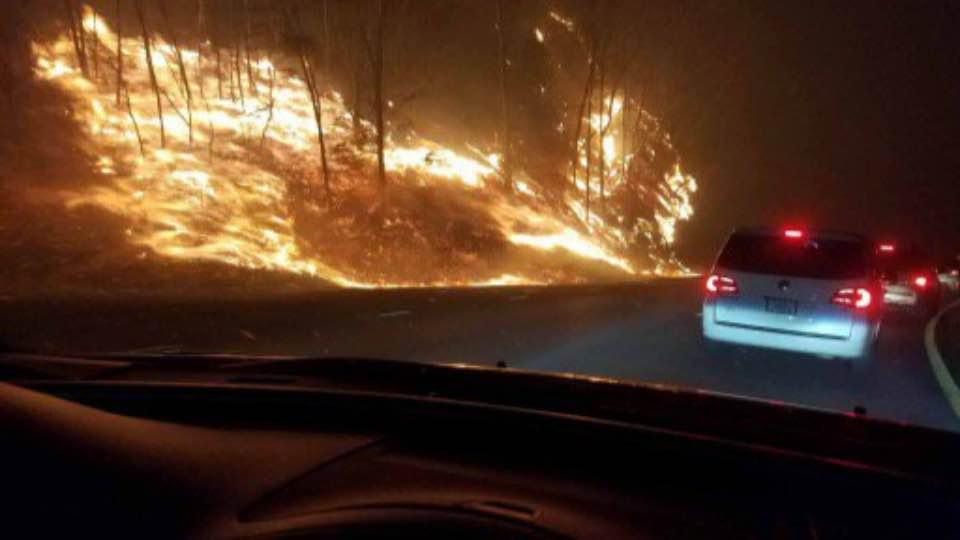 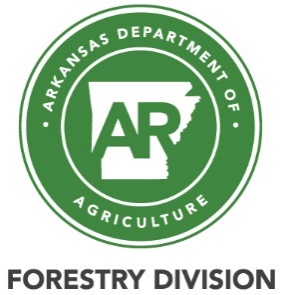 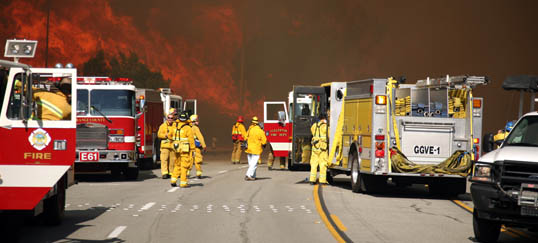 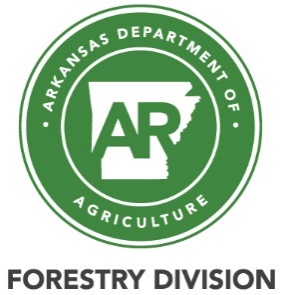 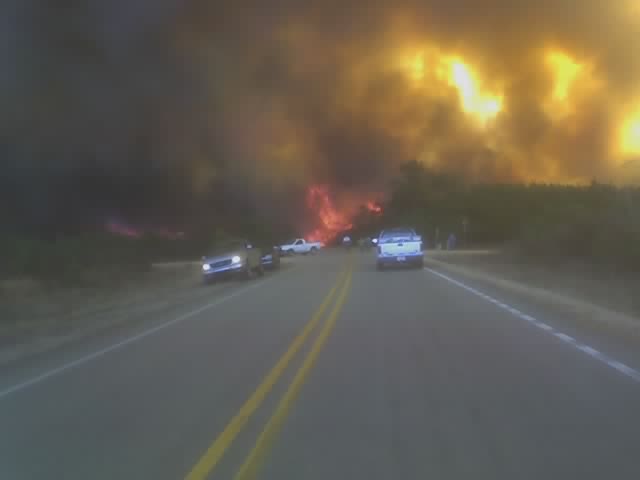 Wildland Fire and Infrastructure
Robert Murphy
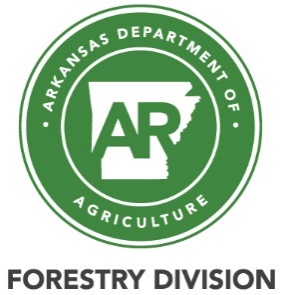 Wildland Fire and Infrastructure
Robert Murphy
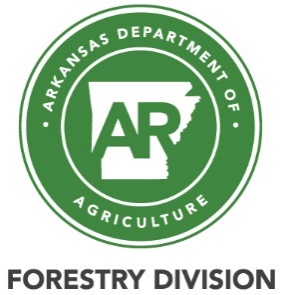 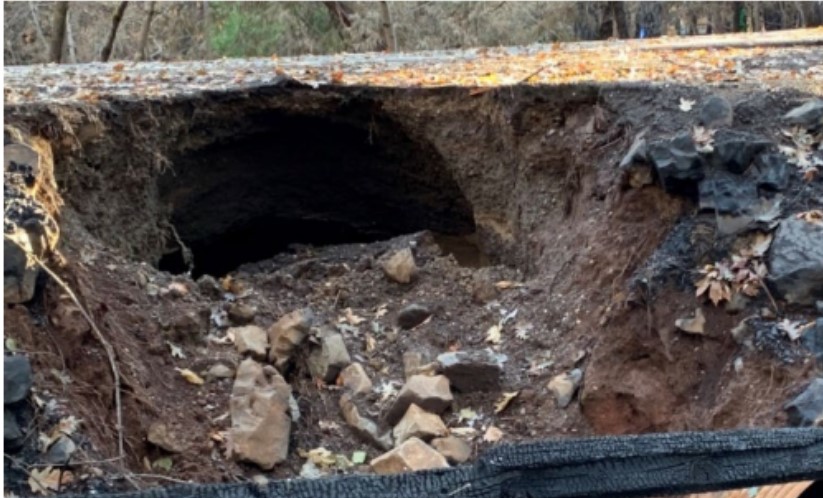 Wildland Fire and Infrastructure
Robert Murphy
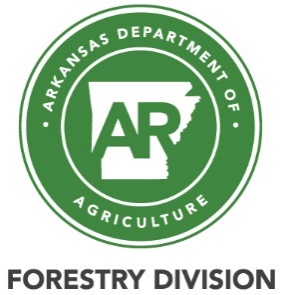 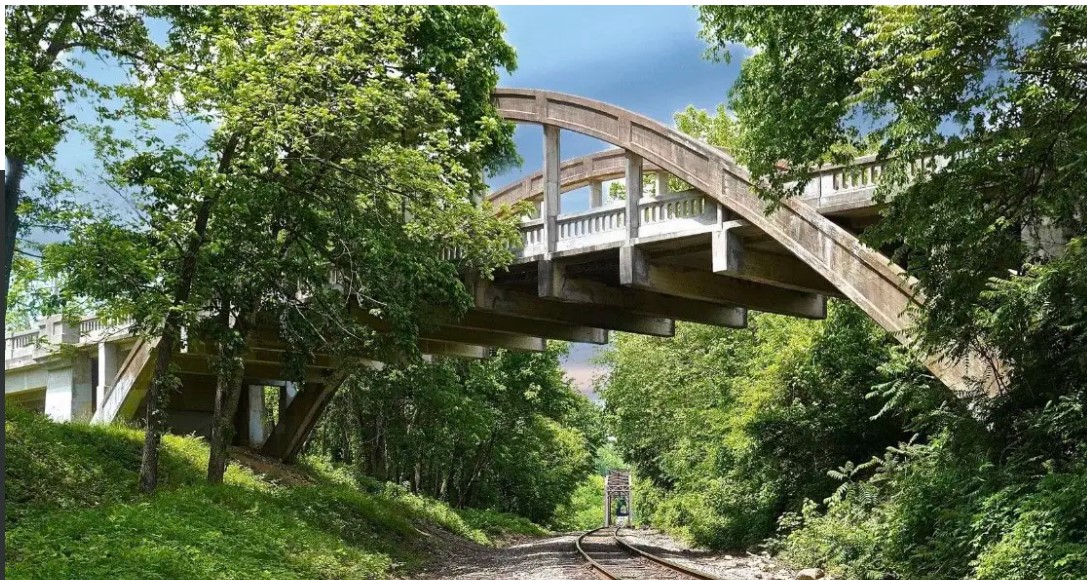 Wildland Fire and Infrastructure
Robert Murphy
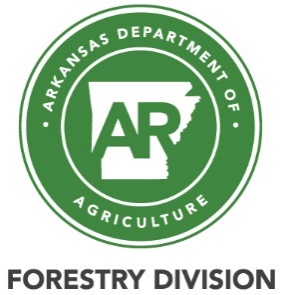 How can we minimize the impacts of fire?
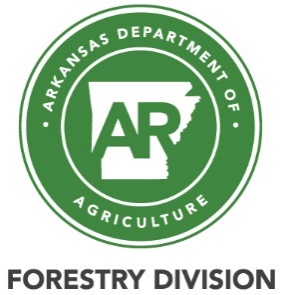 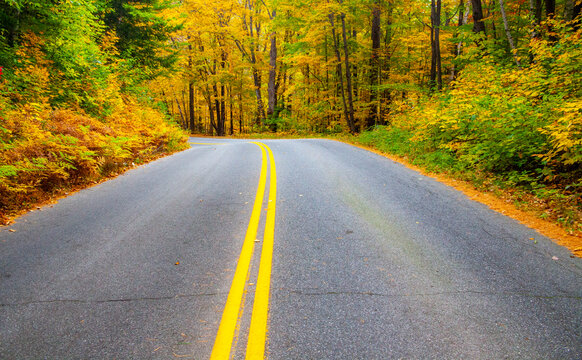 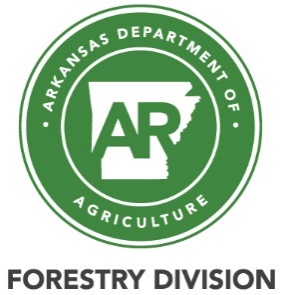 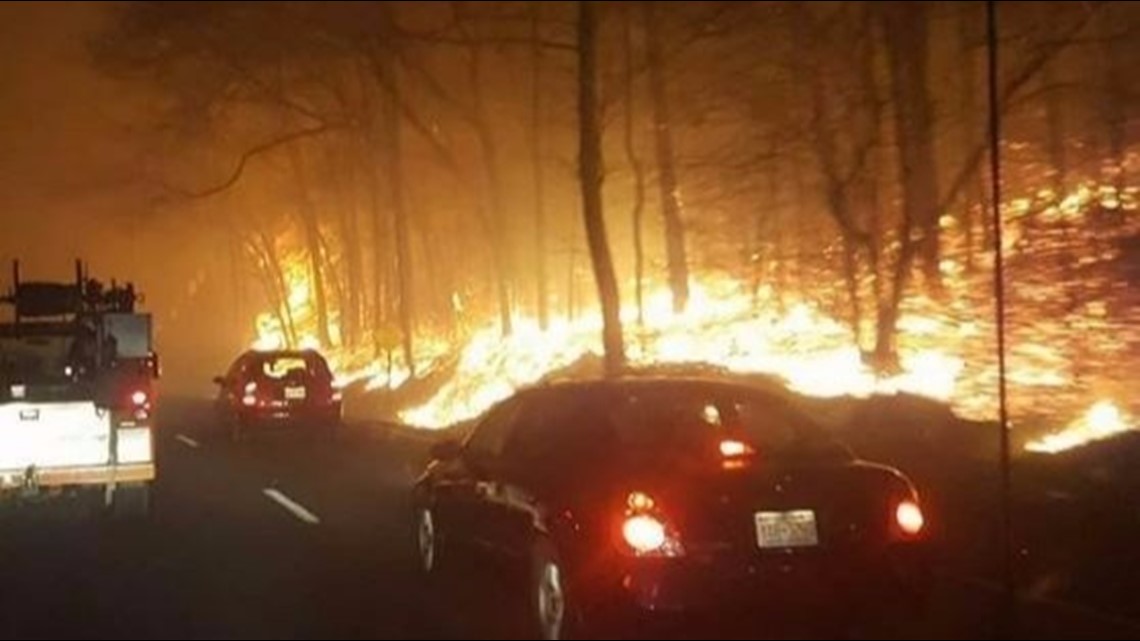 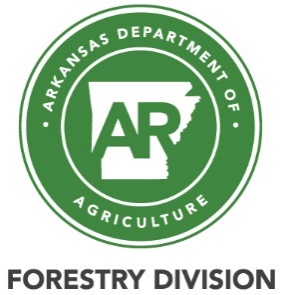 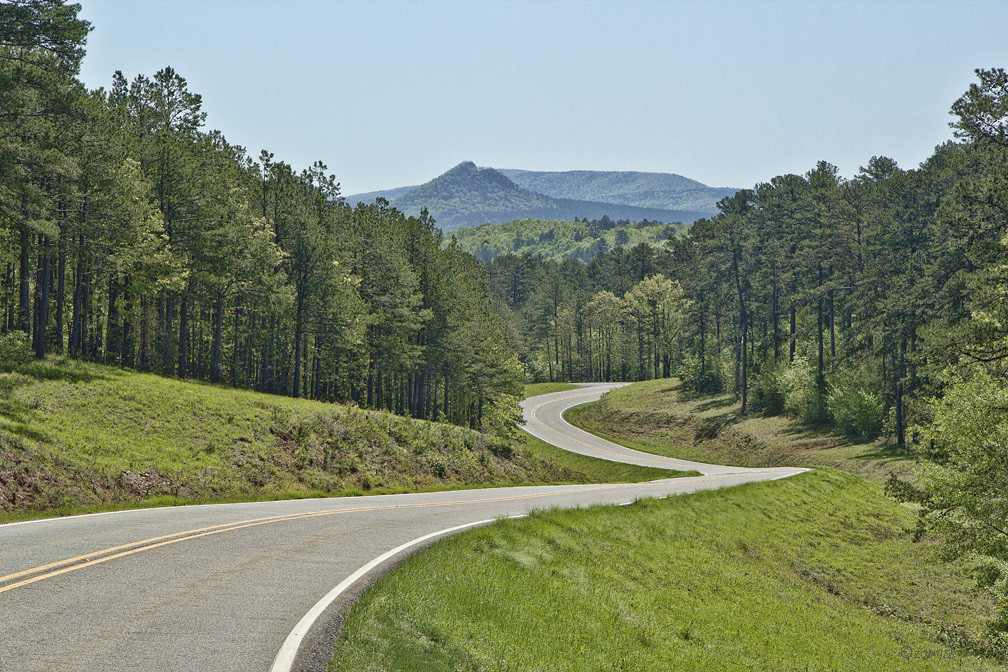 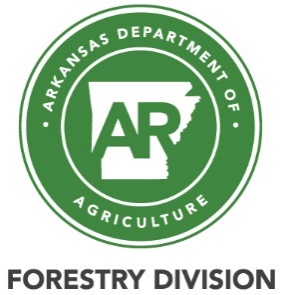 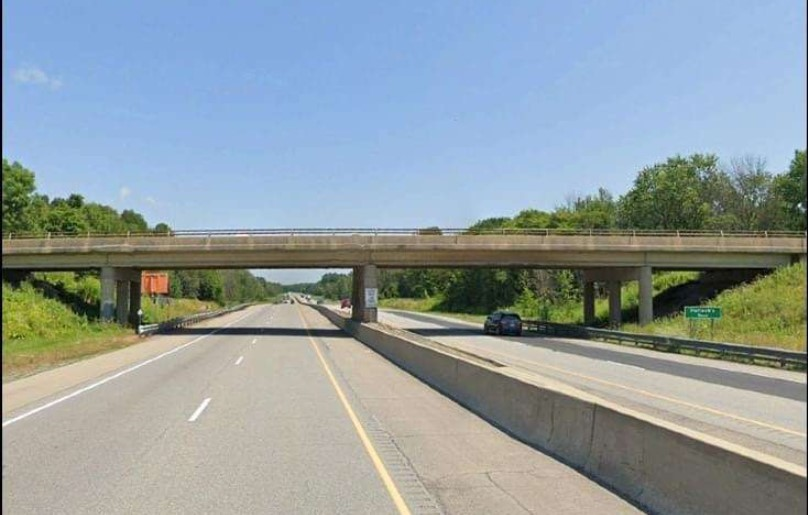 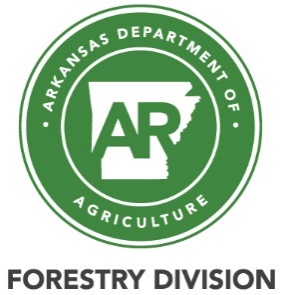 Questions?